Surface Mount Assembly
with a Toaster Oven

Mike Seguin, N1JEZ

Eastern VHF/UHF/Microwave Conference 2024
The Problem
New/interesting parts are getting smaller
Some no longer have leads that are easy to solder
They now have pads on the underside of the package
And can have a ground pad on the underside as wellPad can be tied to the die for Thermal management
Enter the Toaster Oven!

But how to make it work?
Kester EP256 Lead Solder Paste
63/37 Syringe Dispenser
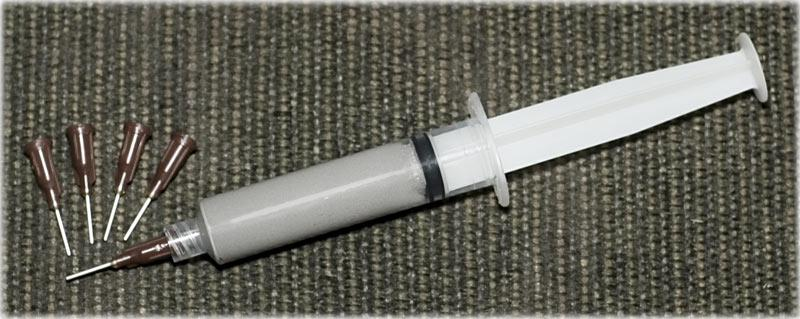 Refrigerate when not in use
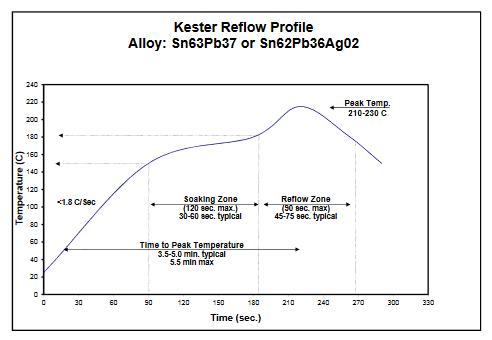 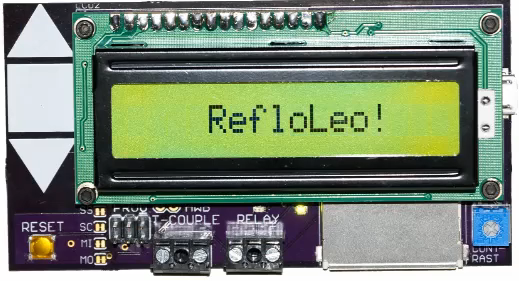 RefloLeo is a KickStarter project

Arduino Leonardo compatible

K-type thermocouple

USB powered
5V, 600mA external relay
    control capability

SD Card for Profile storage

Simple setup and operation

Open hardware design
USB Power
Temp Probe
Controller
Toaster
Oven
AC Power
Relay Control
5v 600ma
Oven Power Control
110 VAC
In
AC Power
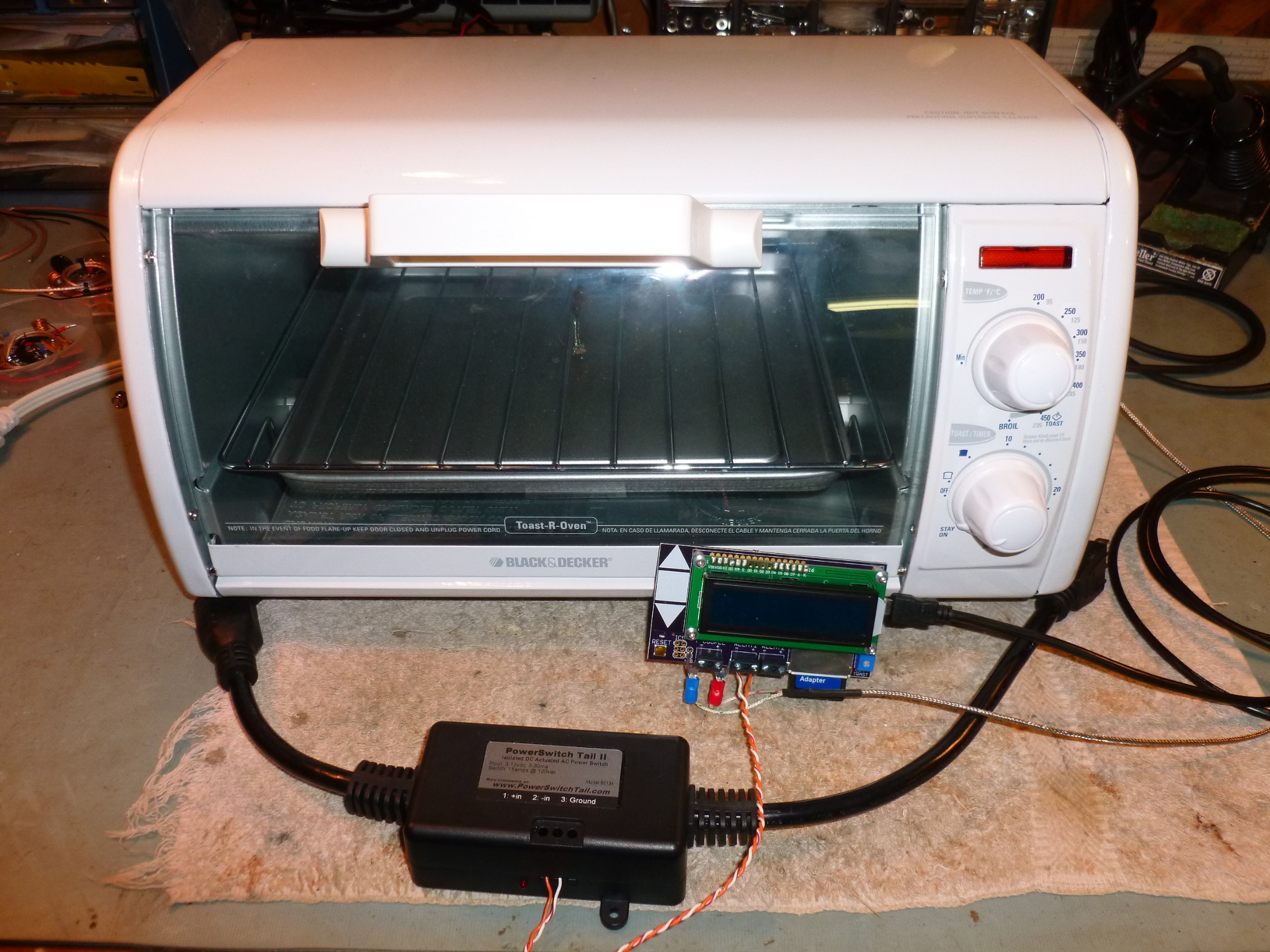 Thermocouple
RefloLeo
Thermocouple
AC Power Switch
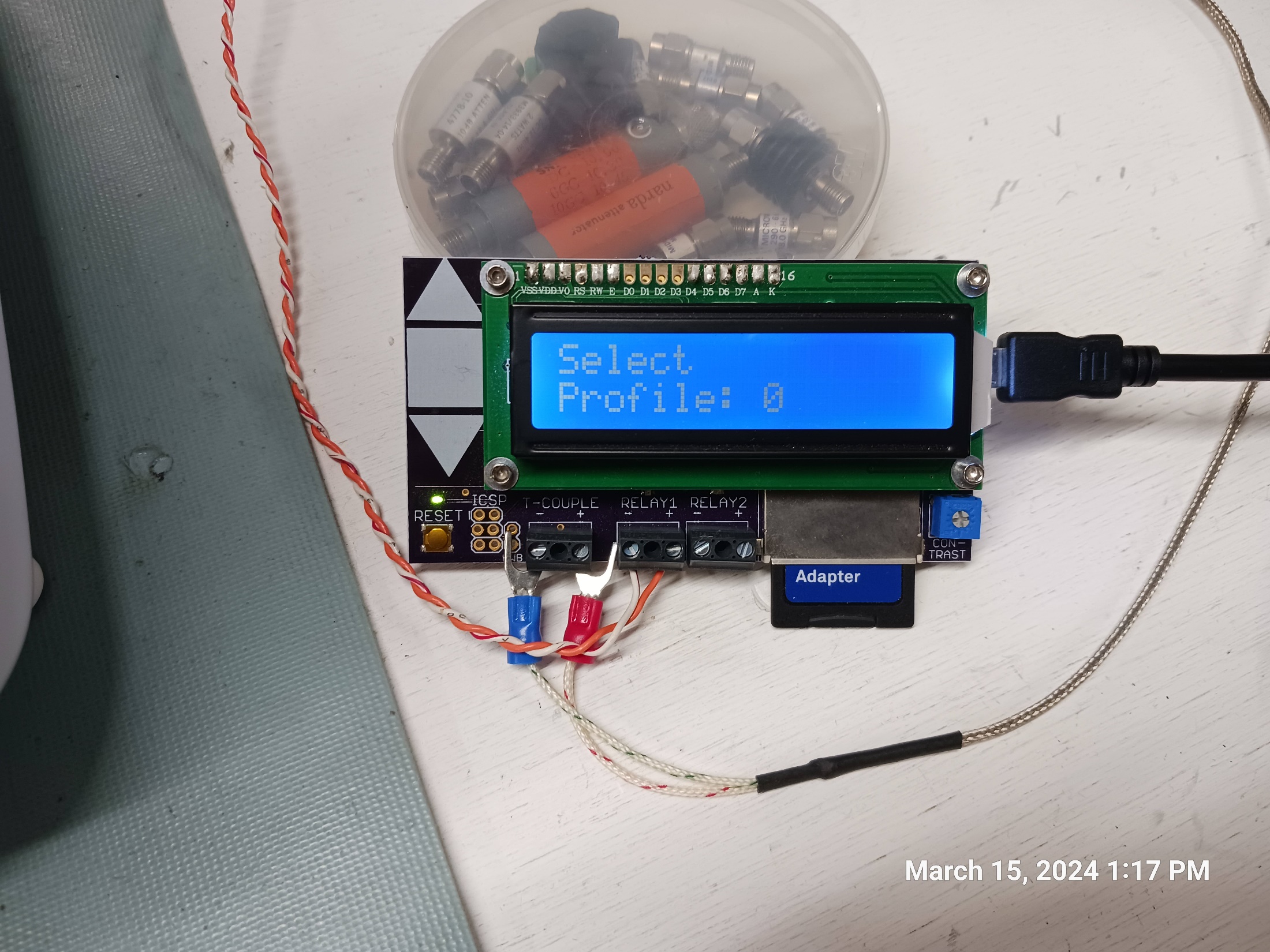 Profile Select
Start
Profile Select
SD Card
AC Power
Control
Thermocouple
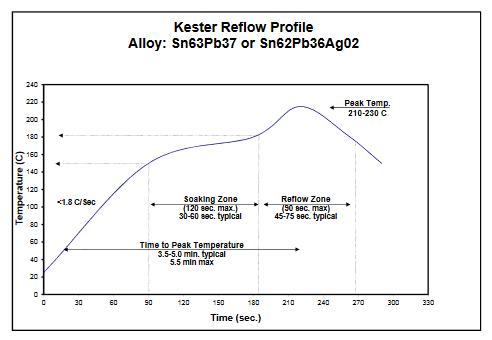 Reflow Profile Command Examples


T130,000	Goto 130 degrees

W000,015	Wait 15 seconds (and turn off heat)

H150,120	Hold at 150 degrees for 120 seconds

T212,000	Goto 212 degrees

W000,020	Wait 20 seconds (and turn off heat)

X000,000	Exit program and turn off relay
Multiple Profiles Stored on the SD Card
Profile 0 = Kester EP256 Solder Paste
Profile 1 = Hot Pocket Reheat
Profile 2 = Tuna Melt Sandwich
Profile 3 = Mini Pepperoni Pizza
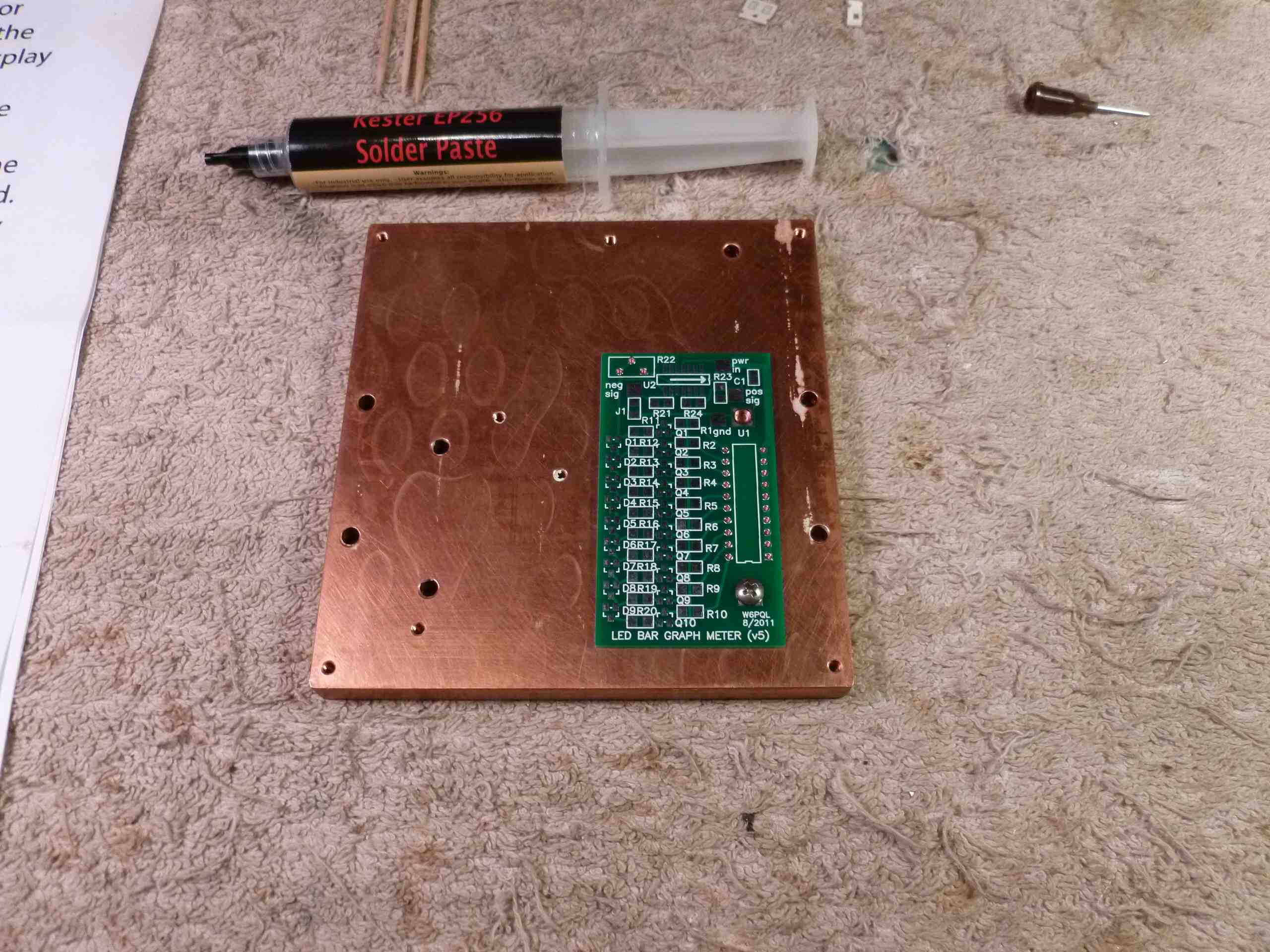 W6PQL
LED Meter
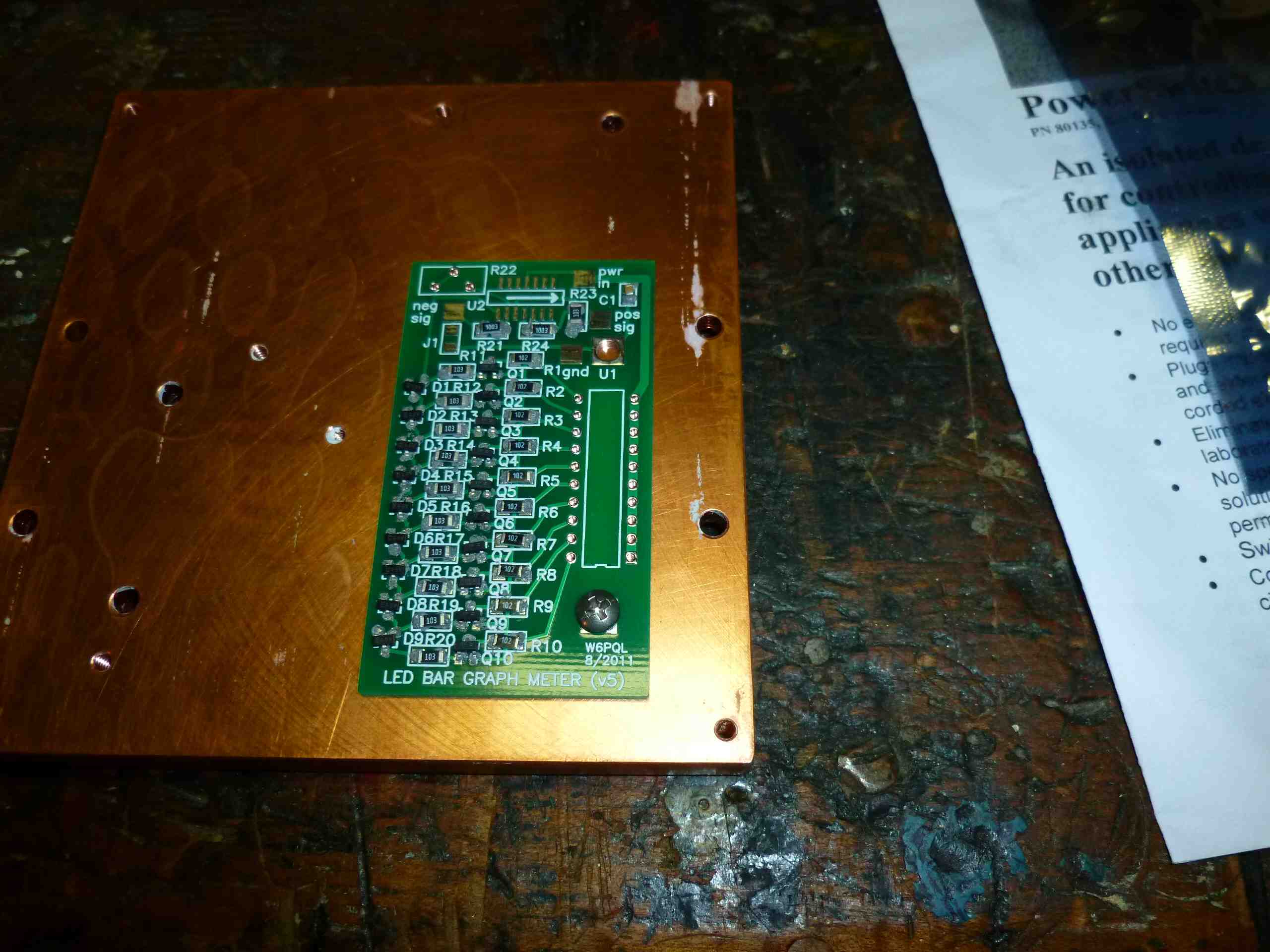 W6PQL
LED Meter
Set for oven
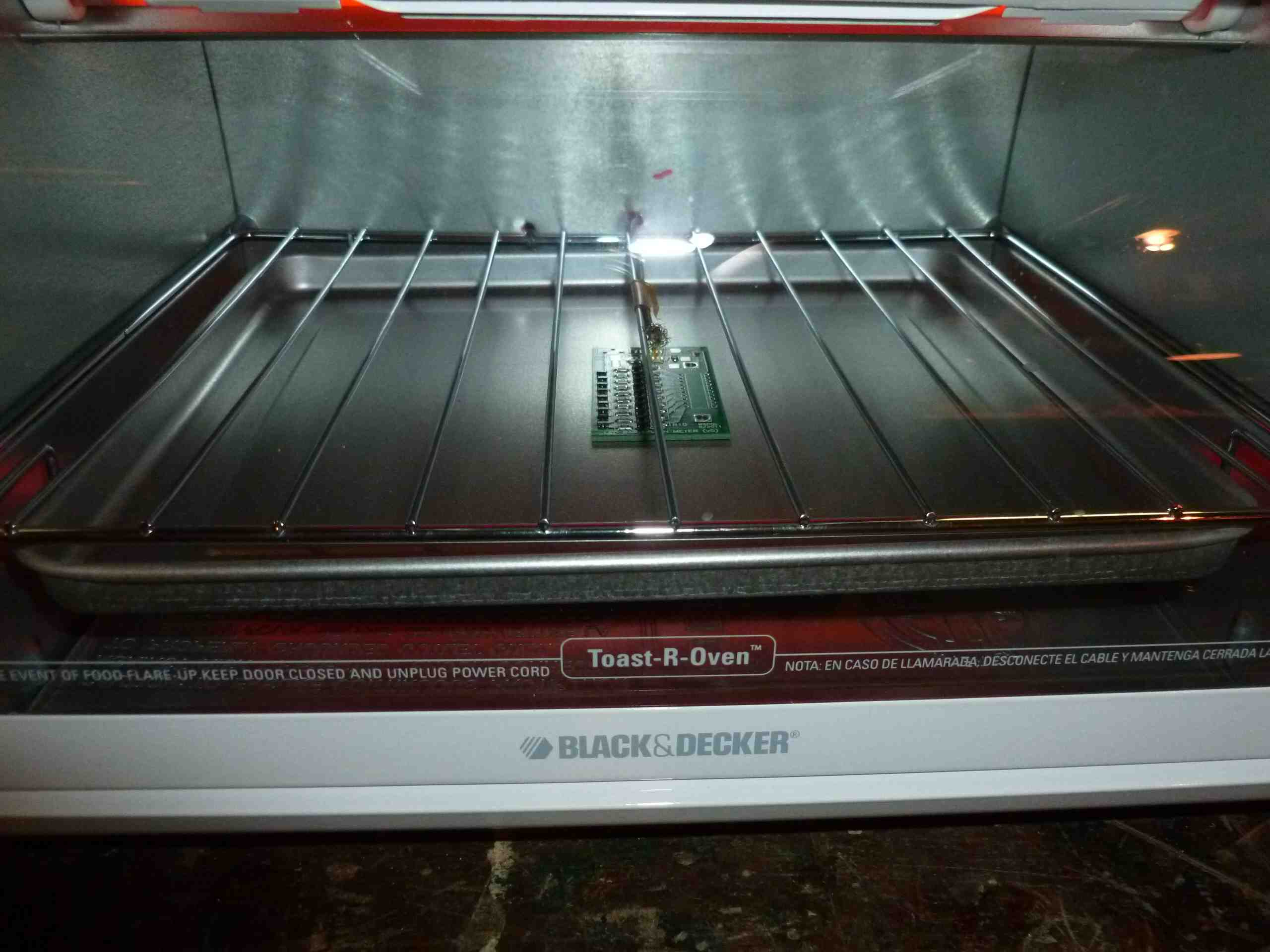 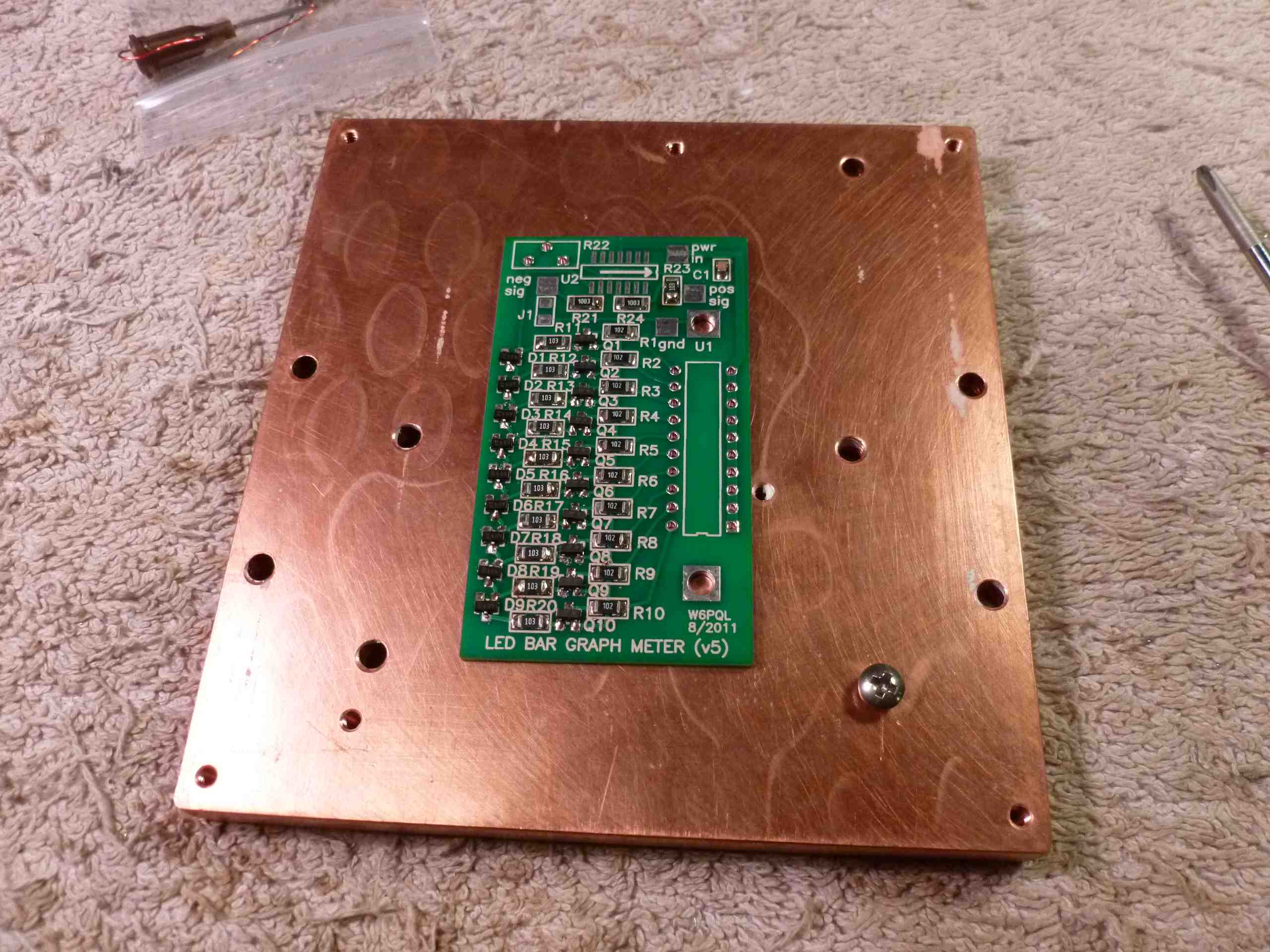 W6PQL
LED Meter
Fresh out
of the oven
KT1VT Peaberry SDR
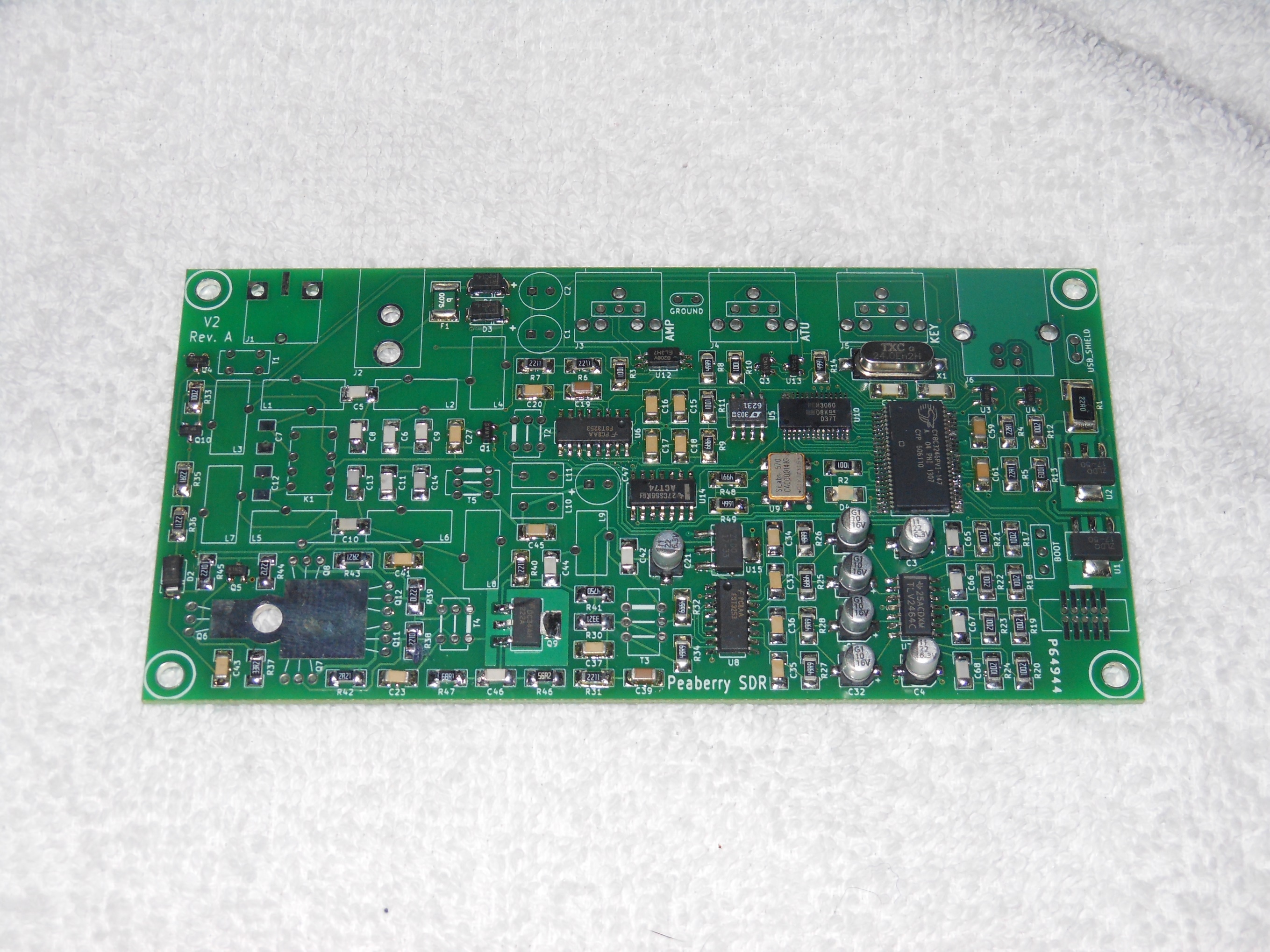 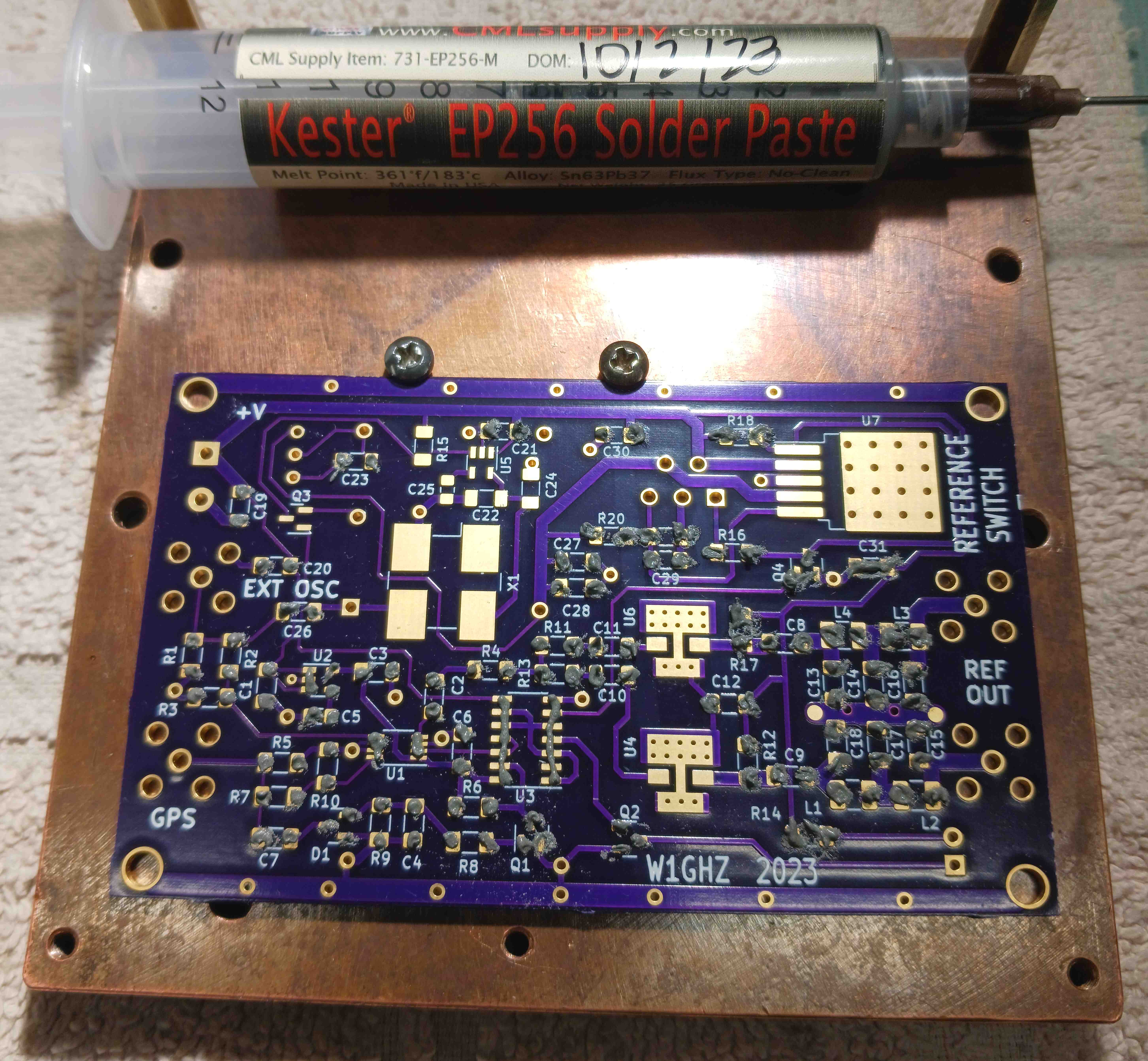 W1GHZ Reference Switch all pasted up
W1GHZ Reference Switch parts placed
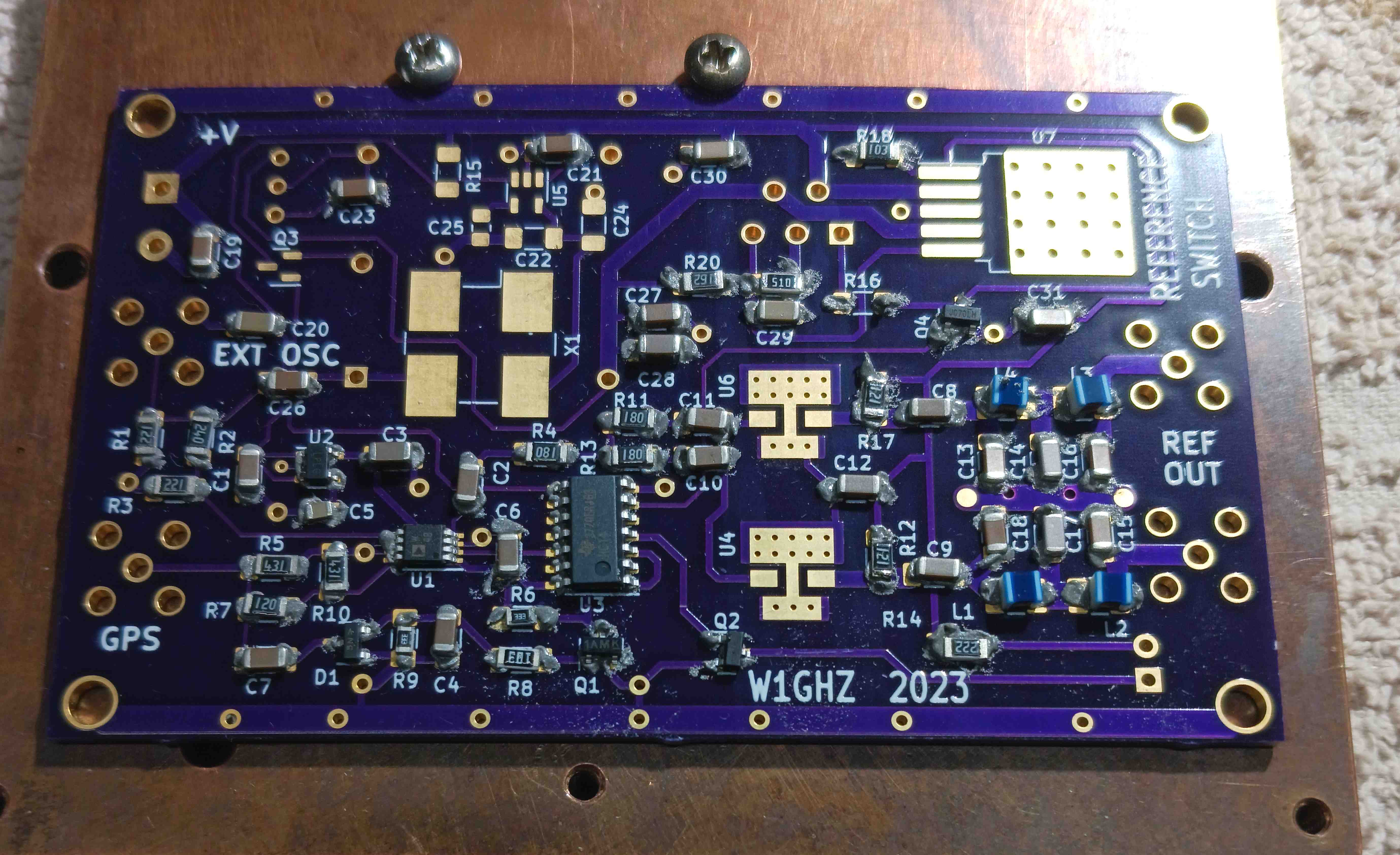 W1GHZ Reference Switch completed
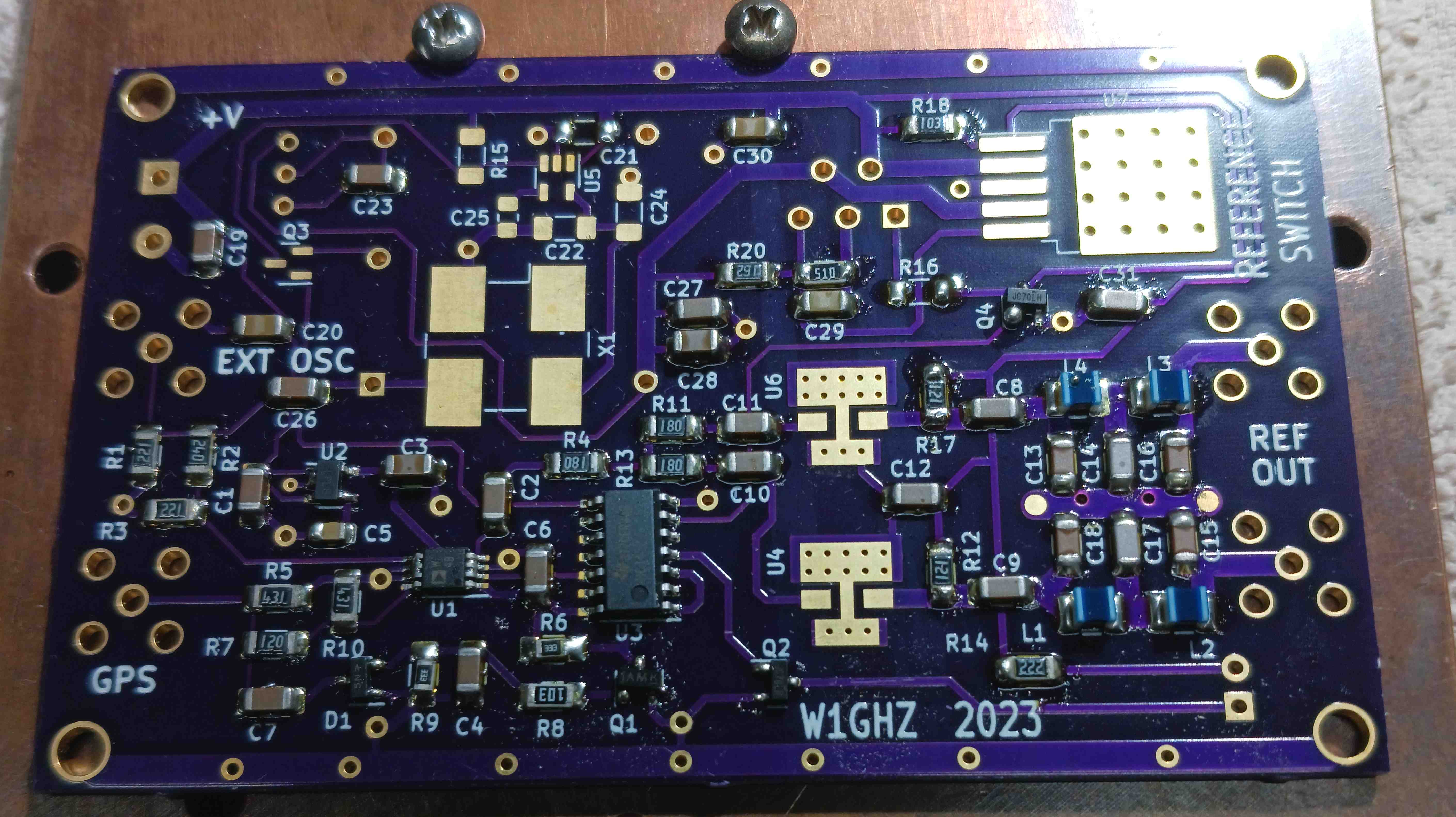 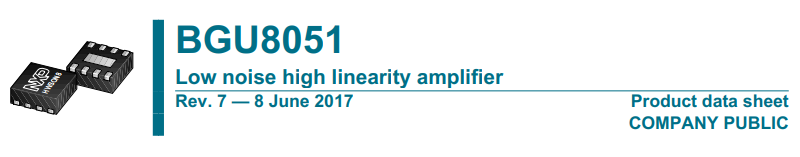 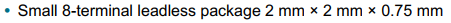 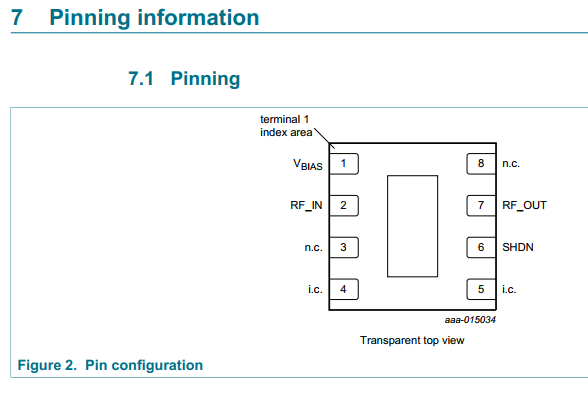 The Shop
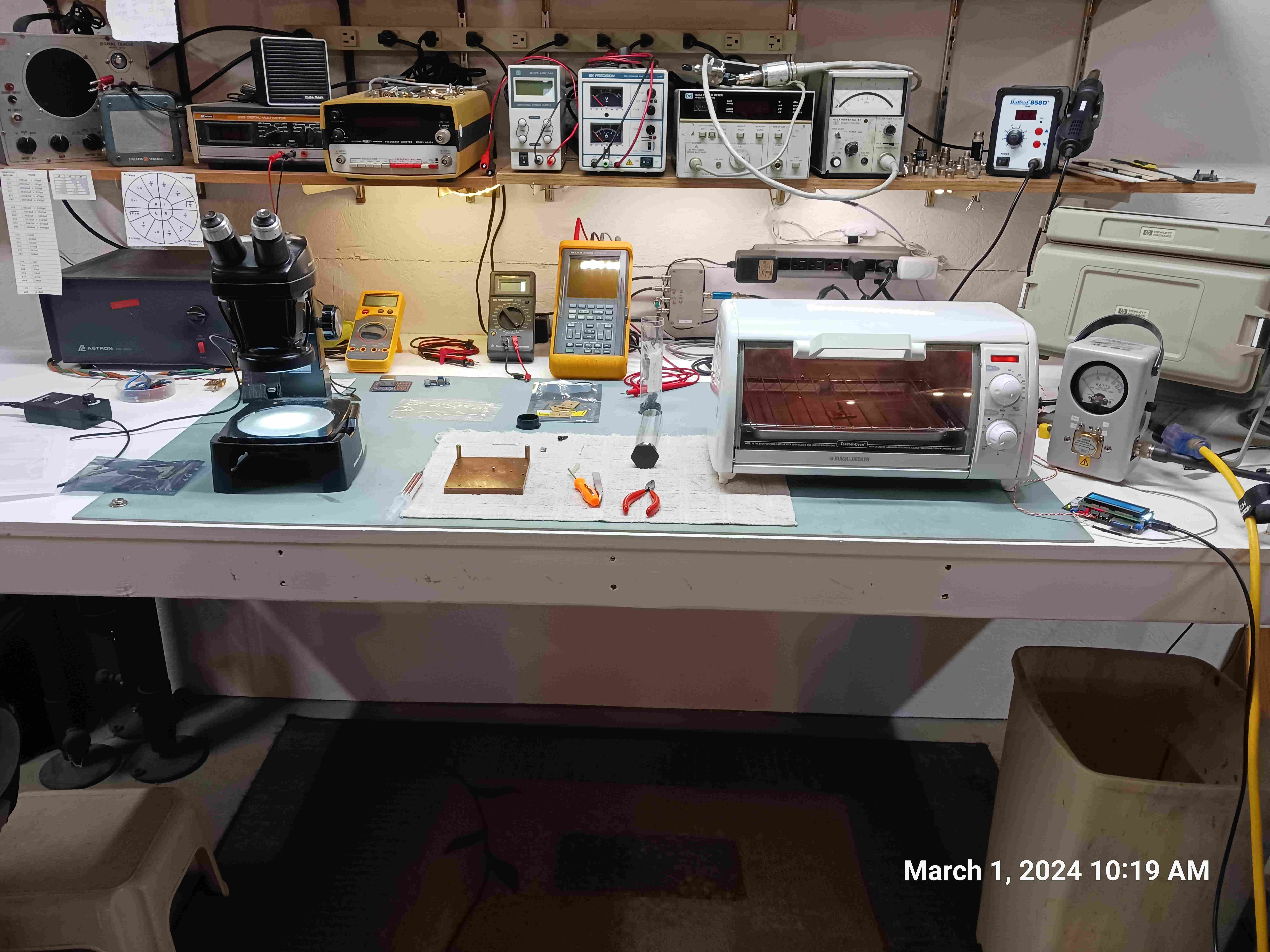 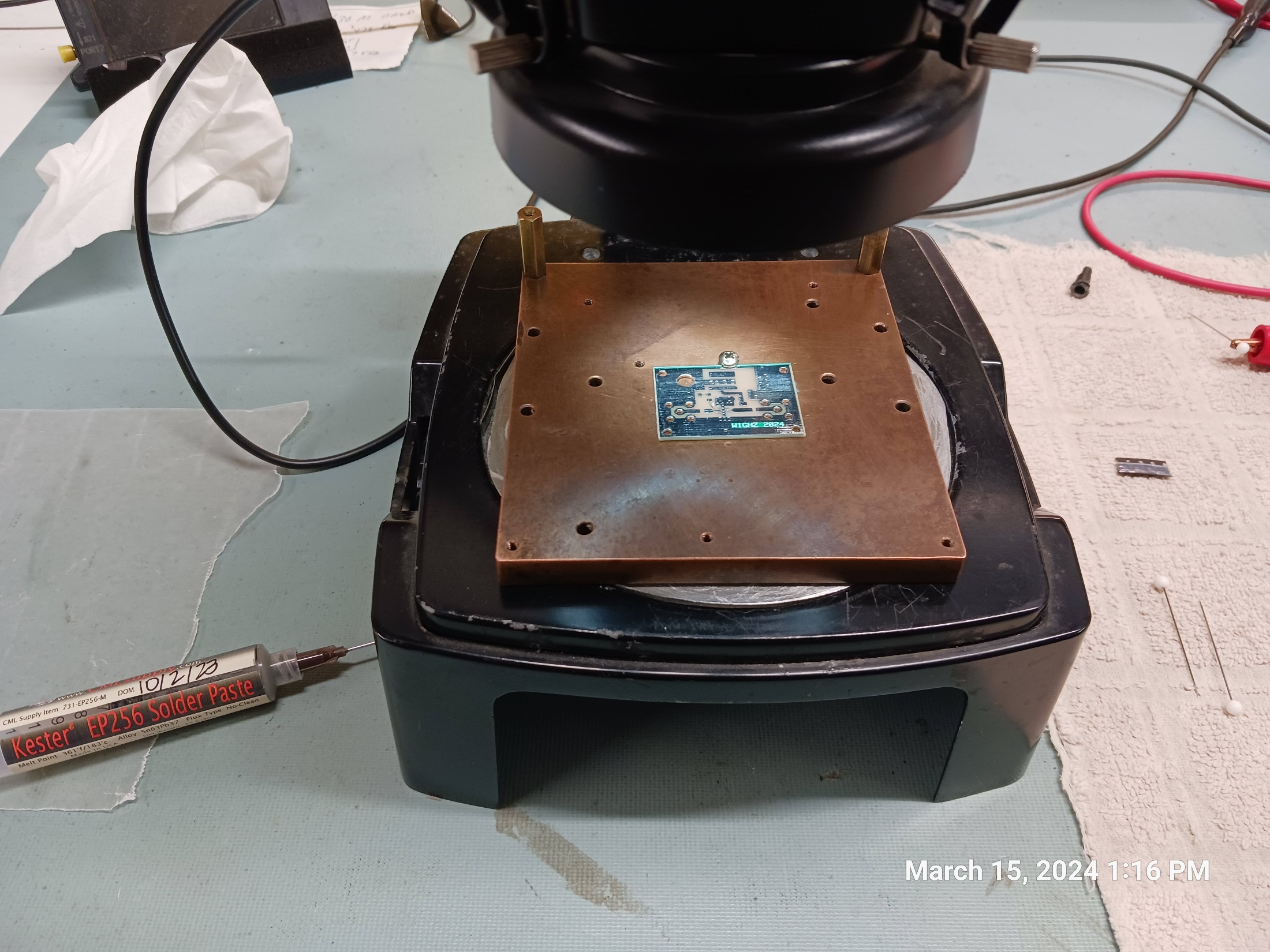 Board under the microscope ready for solder paste
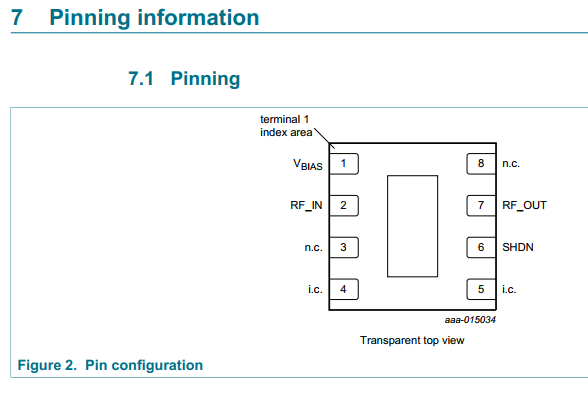 Yellow lines are where solder paste was placed
First Attempt – Test Board
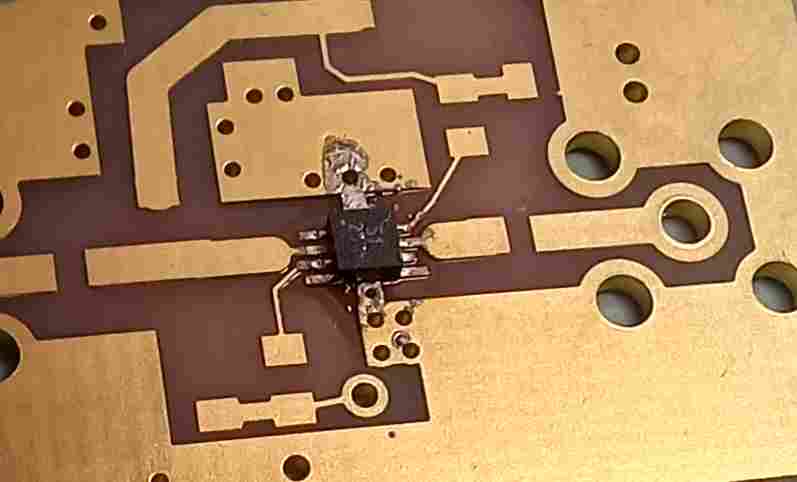 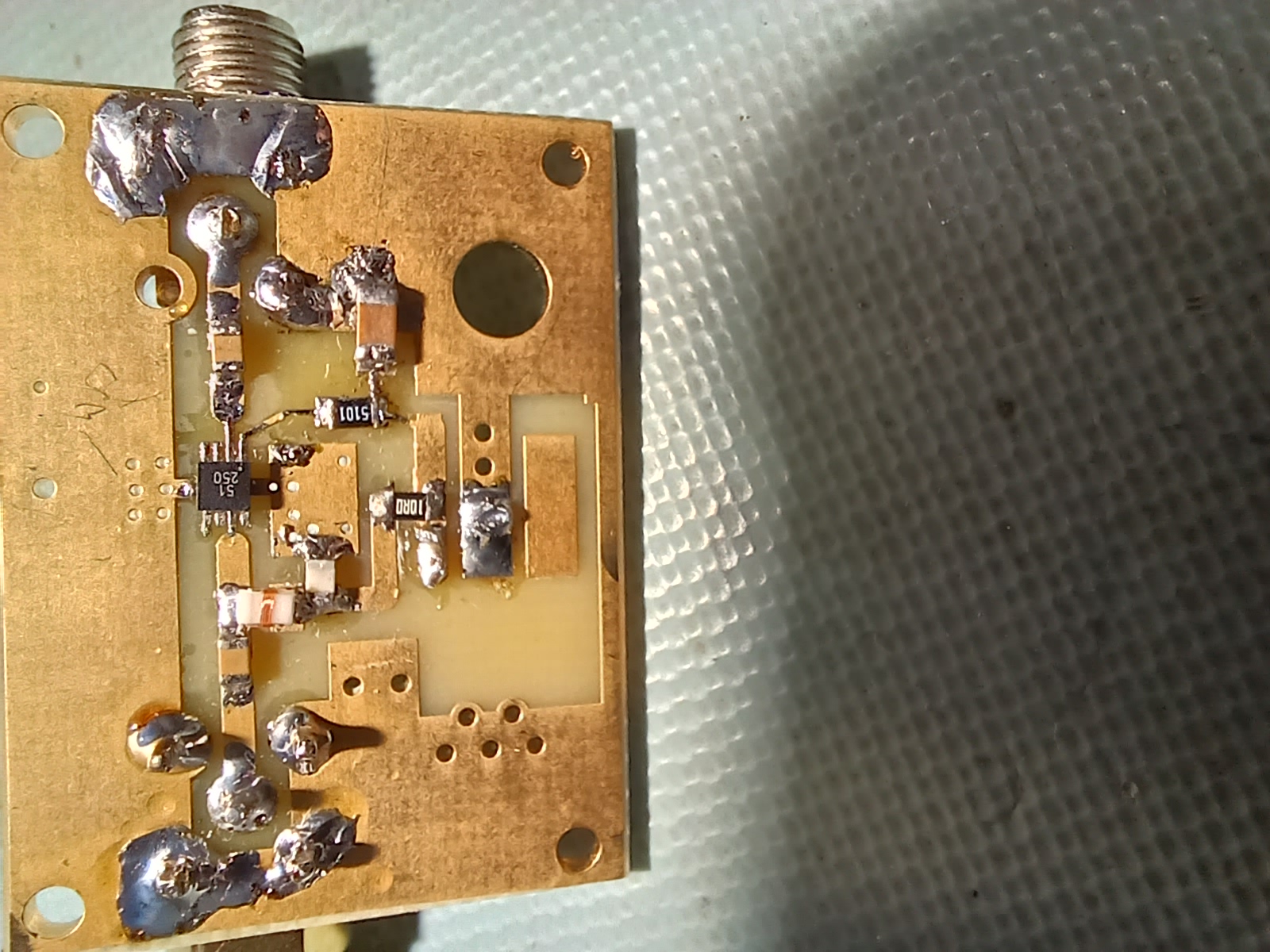 Working Board
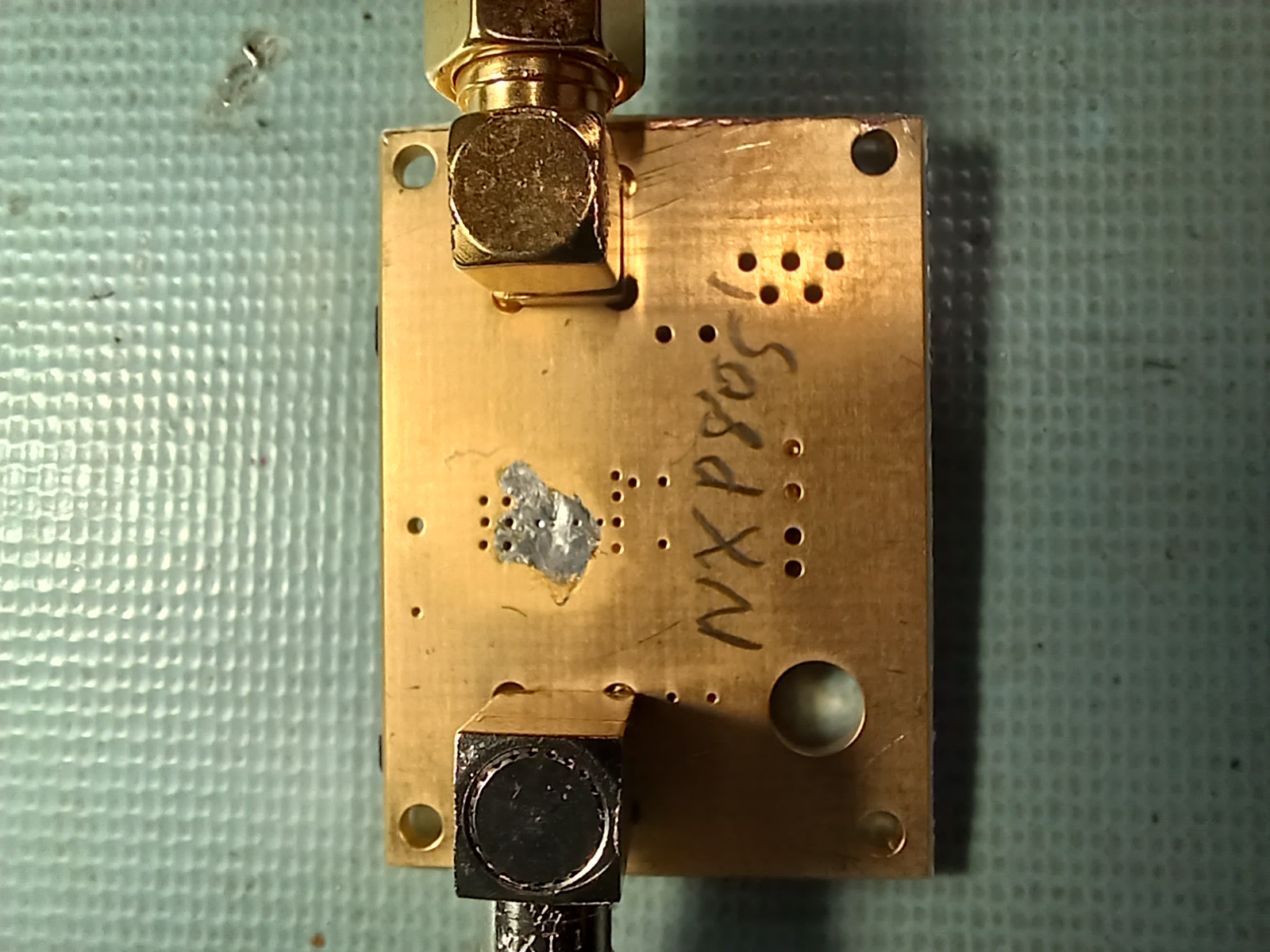 Working Board
Rear View
Wait for Solder Paste to come to room temp before use

There is a finite time for solder paste to sit before Reflo
If you start a board, plan on finishing it in one sitting

Preheat Oven at least once before use

For clean up and rework
TechSpray #2 size No Clean braid
Kester .015 No Clean 23-6337-8806 SN63PB37

For a toaster oven, get the smallest with the max heat
Mine is 1200 watt
Reflow Master Pro on Tindie
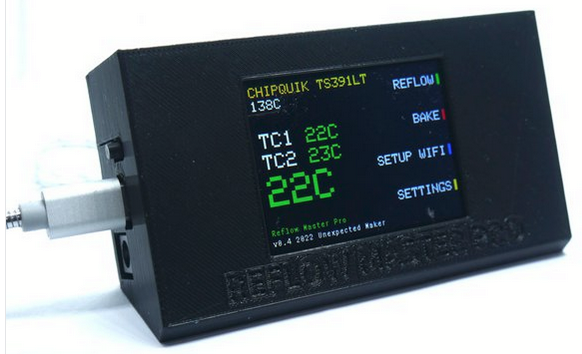 $89
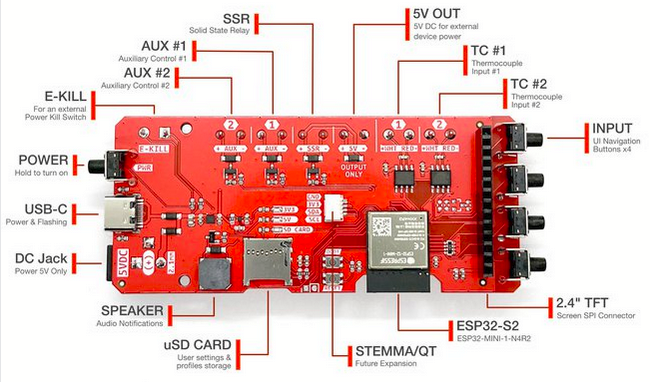 QUESTIONS?
Surface Mount Assembly
with a Toaster Oven

Mike Seguin, N1JEZ

Eastern VHF/UHF/Microwave Conference 2024